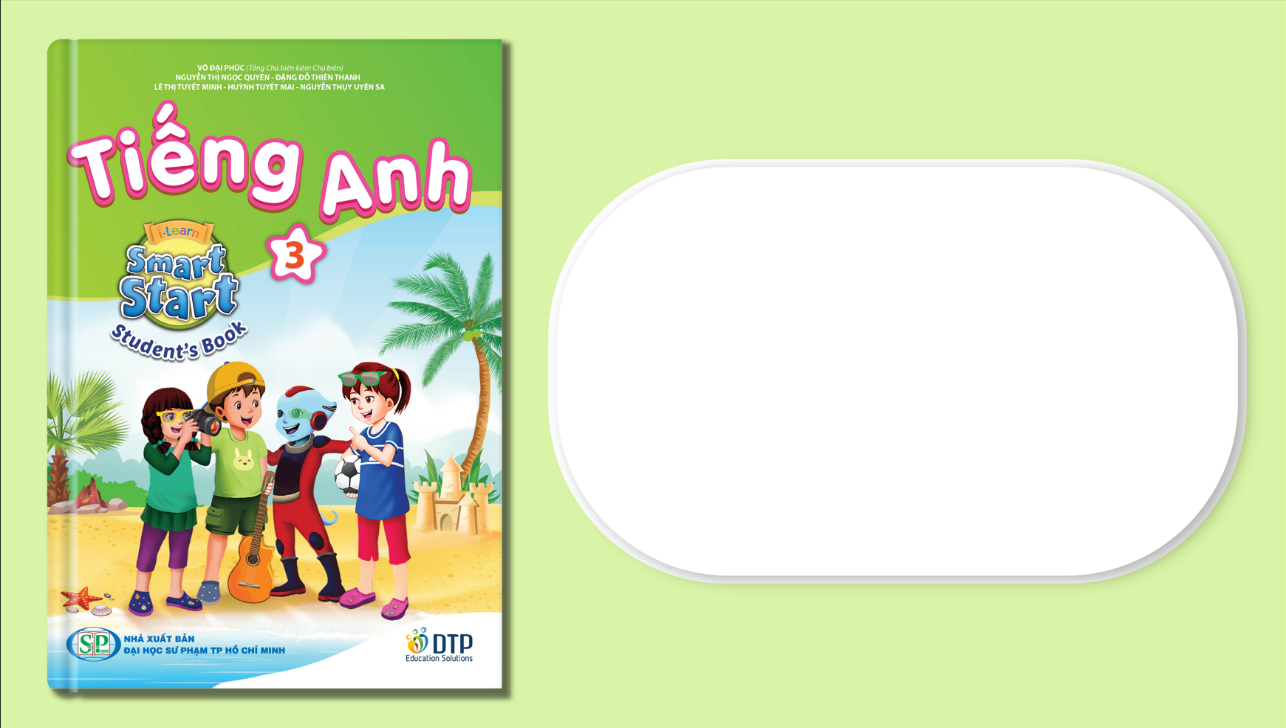 Unit 2: Family
Lesson 2.2
Page 28
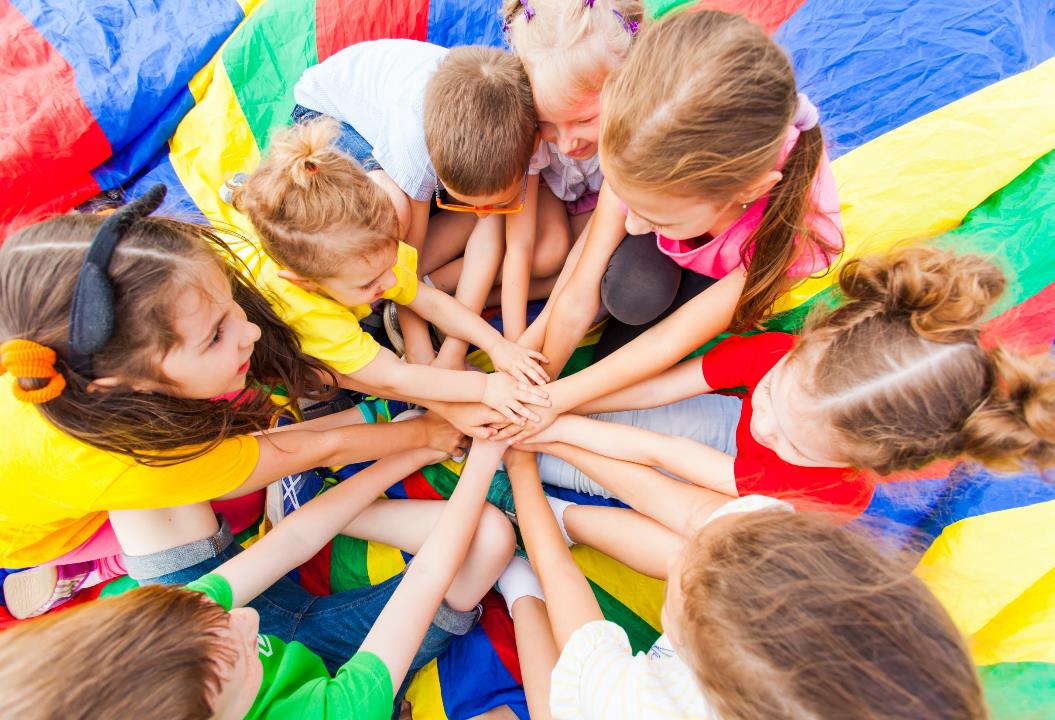 WARM UP
FAMILY TREE
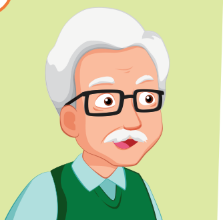 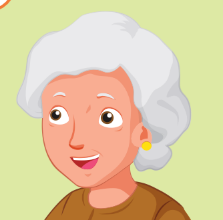 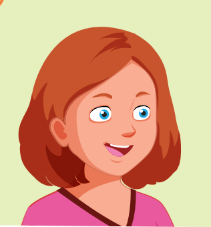 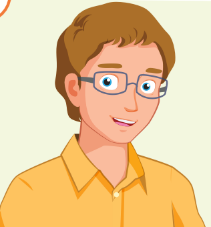 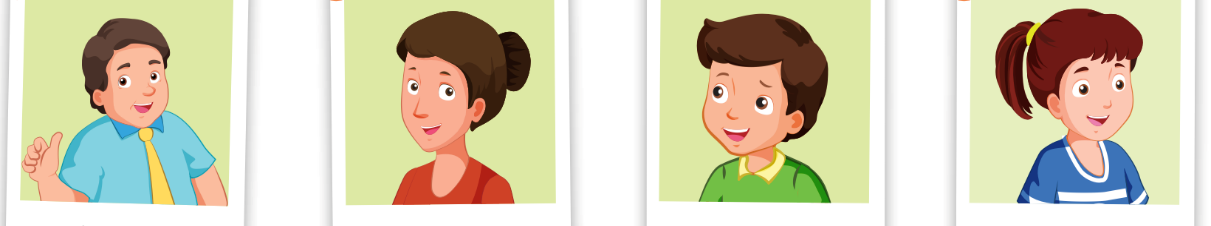 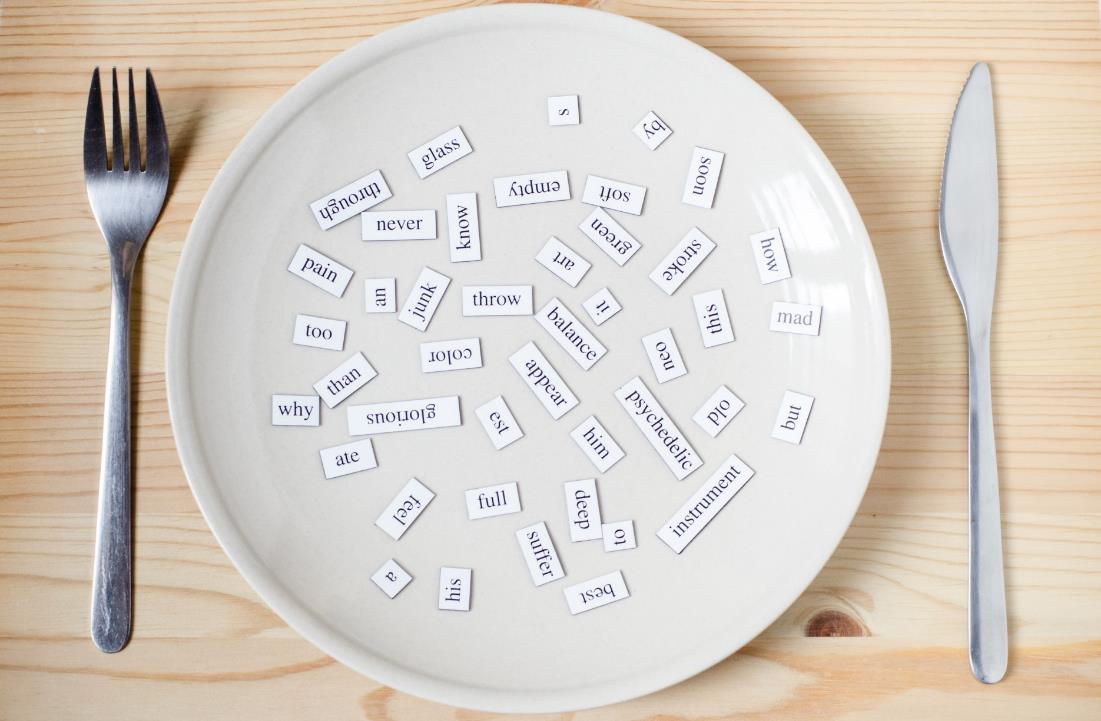 Phonics
/ð / sound
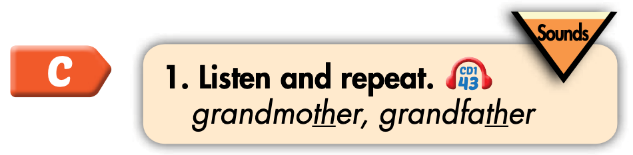 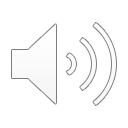 Click on the icon to hear the sound
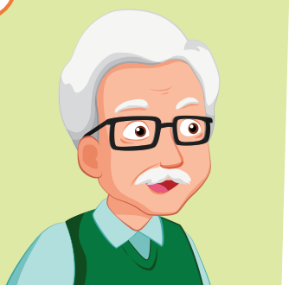 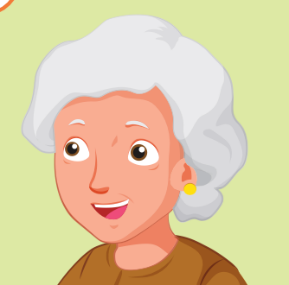 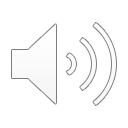 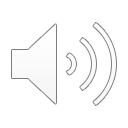 grandmother
grandfather
/ð /
/ð /
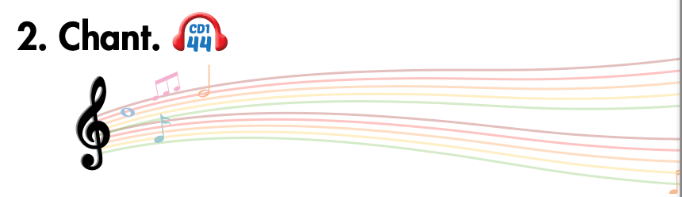 Listen and point
Listen and clap
Listen and chant
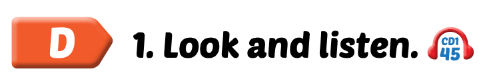 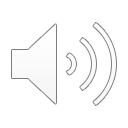 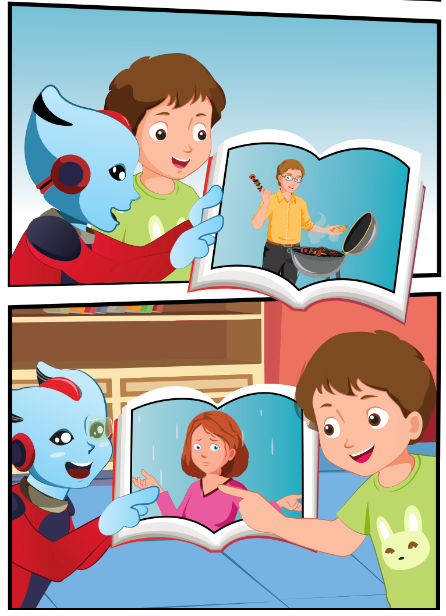 Who can you see?
Who are the people in the photos?
What photos do they look at?
3.
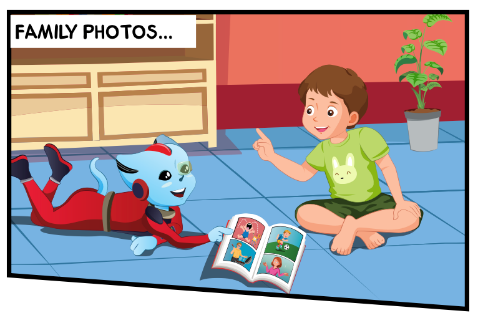 1.
4.
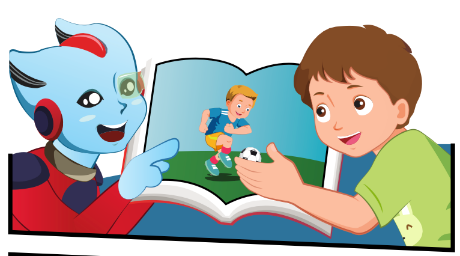 2.
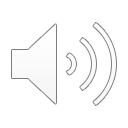 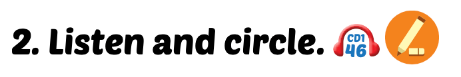 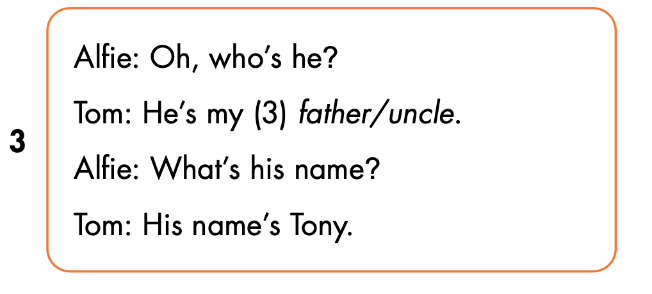 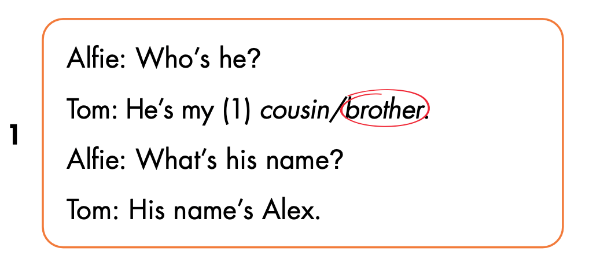 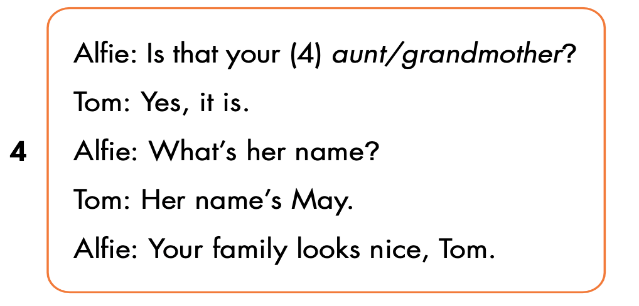 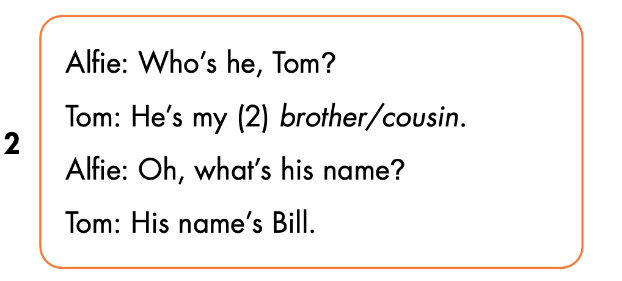 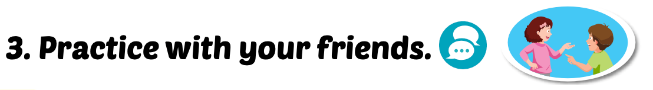 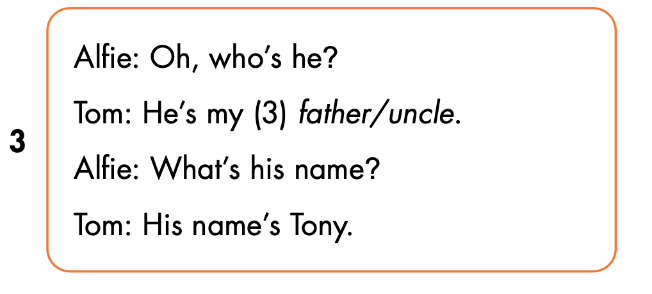 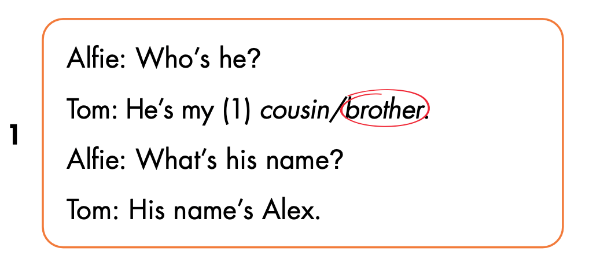 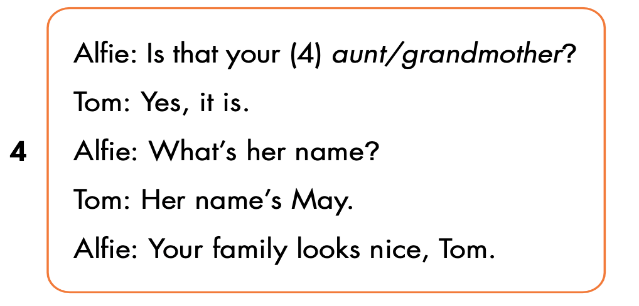 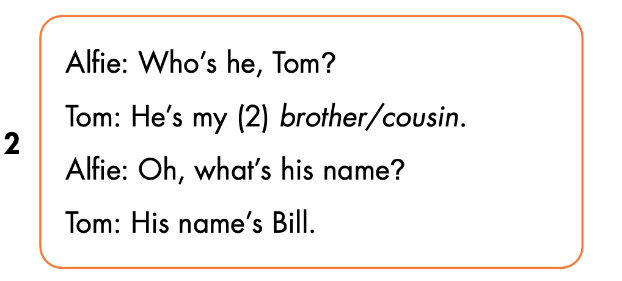 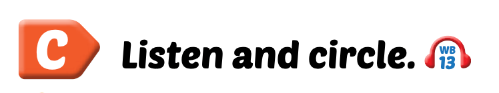 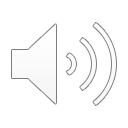 WB p.21
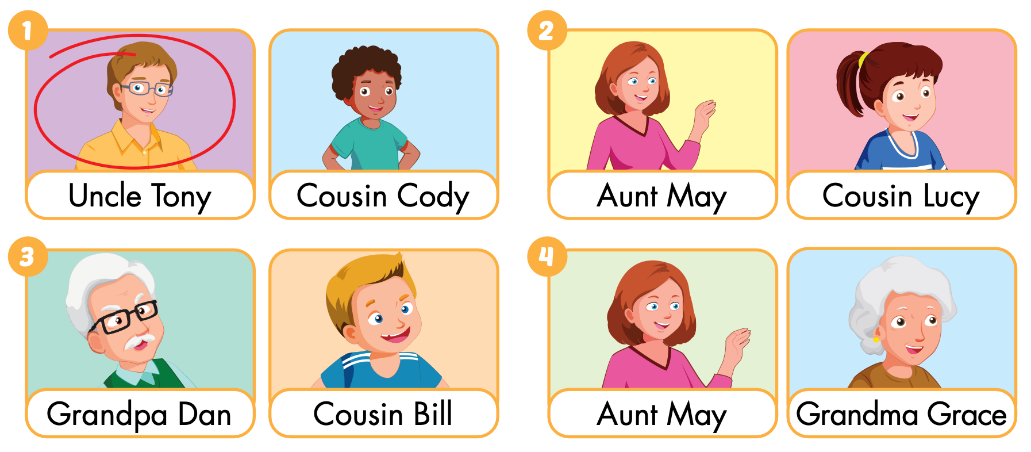 Click on the icon to hear the sound
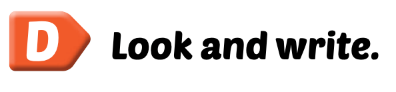 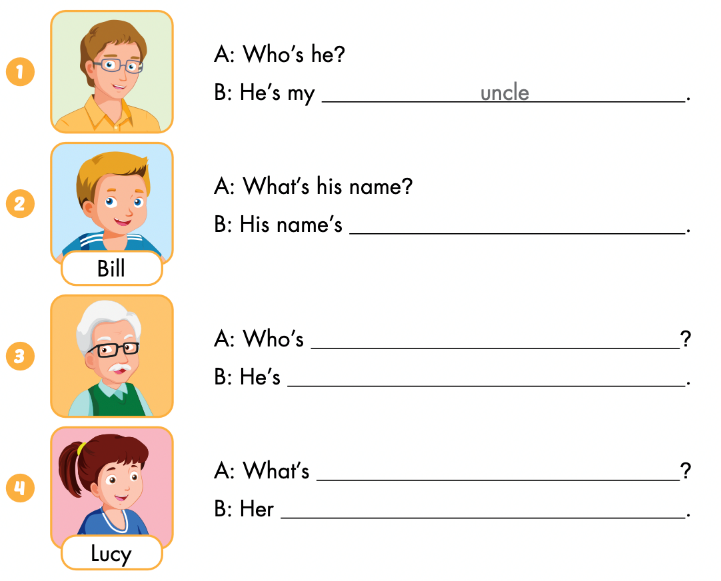 Bill
he
my grandfather
her name
name is Lucy
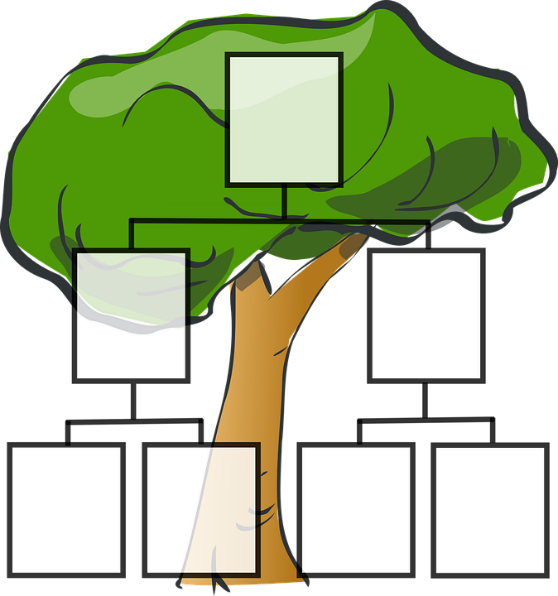 Let’s draw.
Draw your family tree
Work in pairs
Tell your partner about your family